Hardware
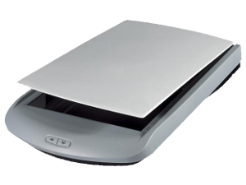 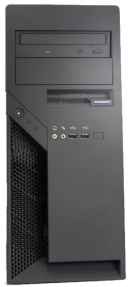 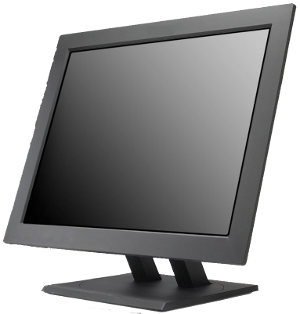 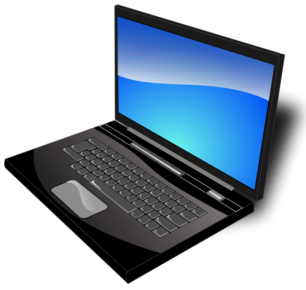 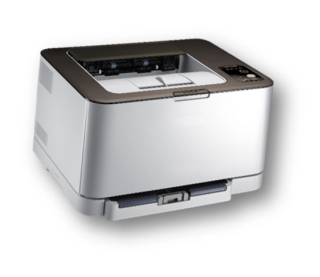 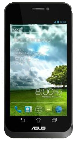 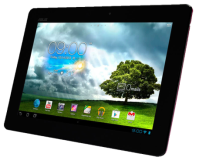 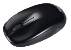 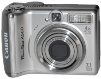 1
Computertypen und Mobilgeräte
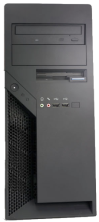 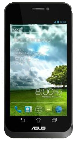 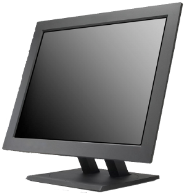 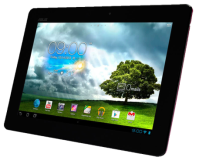 Smartphone
mit Touchscreen
Tablet PC
mit Touchscreen
PC - Personal ComputerTower
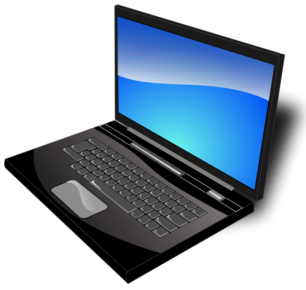 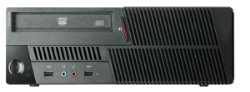 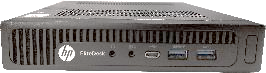 PC - Personal ComputerDesktop Gehäuse
Mini PC
Notebook / Laptop
mit Touchpad und eventuell Touchscreen
2
Peripheriegeräte
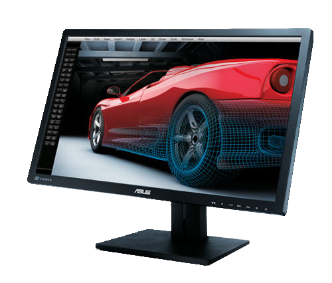 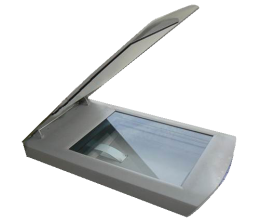 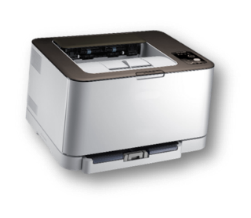 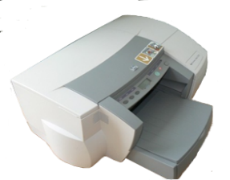 Laserdrucker
Scanner
Tintenstrahldrucker
Monitor
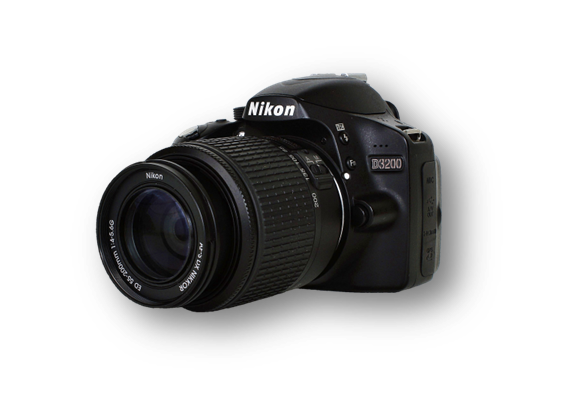 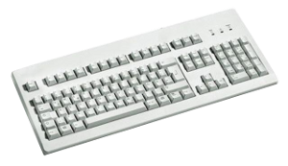 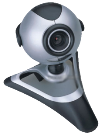 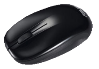 Maus
Tastatur
Webcam
Digitalkamera
3
Schnittstellen (hier auf der Computerrückseite) verbinden Computer mit Peripheriegeräten!
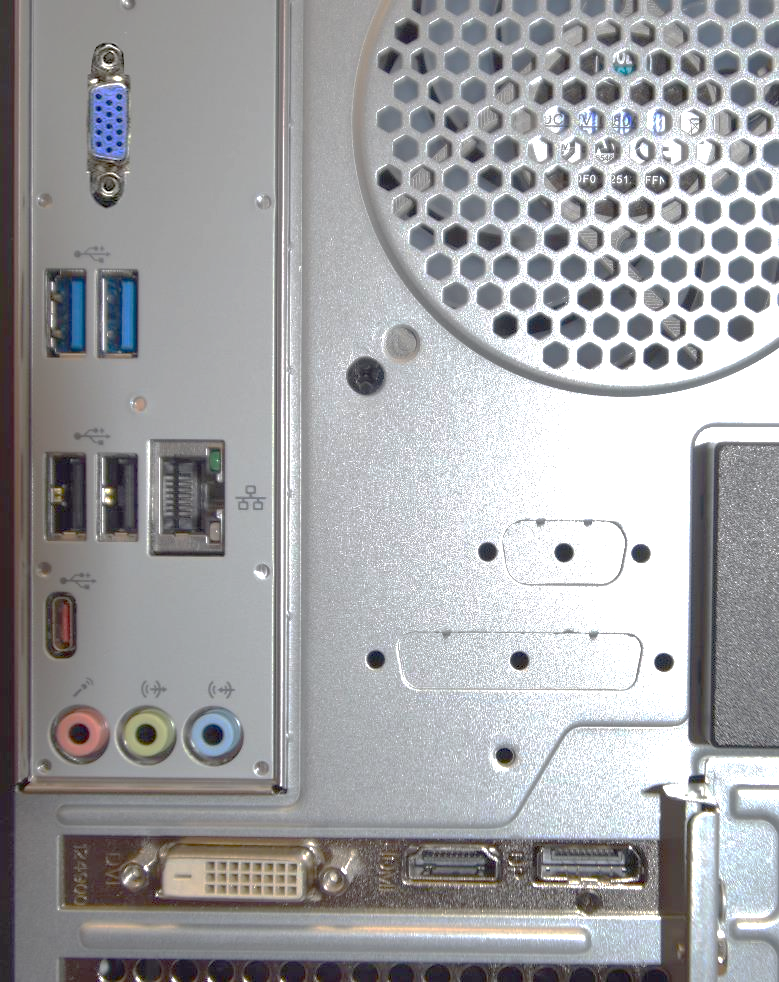 VGA:für Monitore (veraltet)
USB-3.0:für externe Laufwerke, Drucker, Scanner, …
Blaue Farbe: schnell!
Kabel zum Monitor
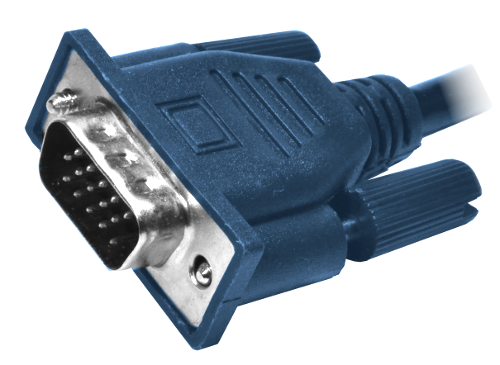 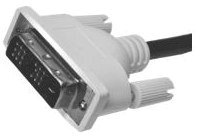 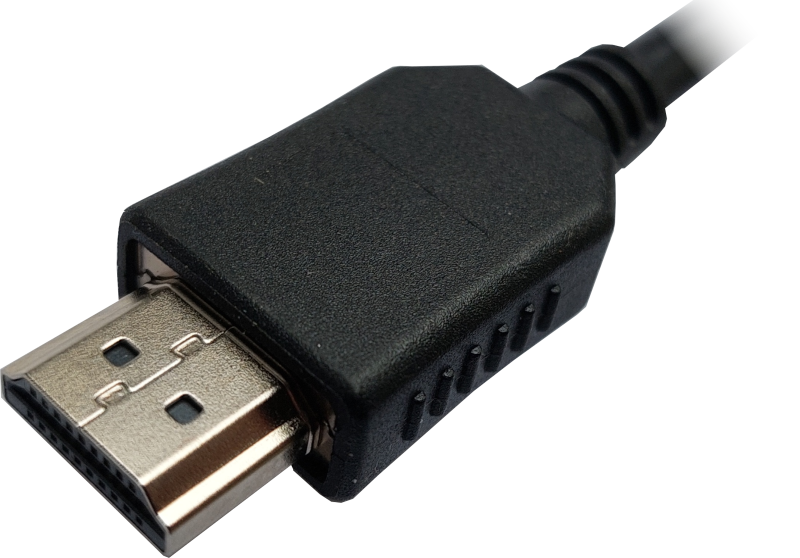 Netzwerkschnittstelle rj45
USB-2.0:für Drucker, Scanner, …
Schwarze Farbe: langsam!
VGA Stecker
DVI Stecker
HDMI Stecker
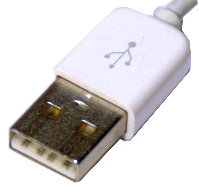 USB-C:für Drucker, Scanner, Grafik und Stromversorgung
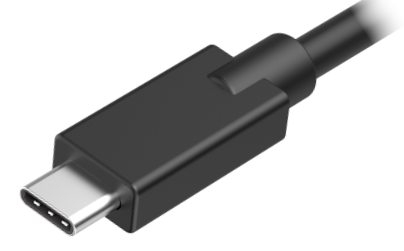 USB Stecker
Audio Anschlüsse:  Mikrofone, Kopfhörer
USB-C Stecker
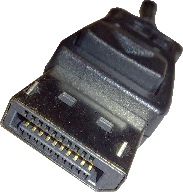 Display-Port
Display-Port: Standard für Monitore, überträgt Video- und Audiosignale
HDMI: für Monitore, Beamer,überträgt Video- und Audiosignale
DVI: für Monitore
(wird kaum mehr verwendet)
4
Computer / Zentraleinheit
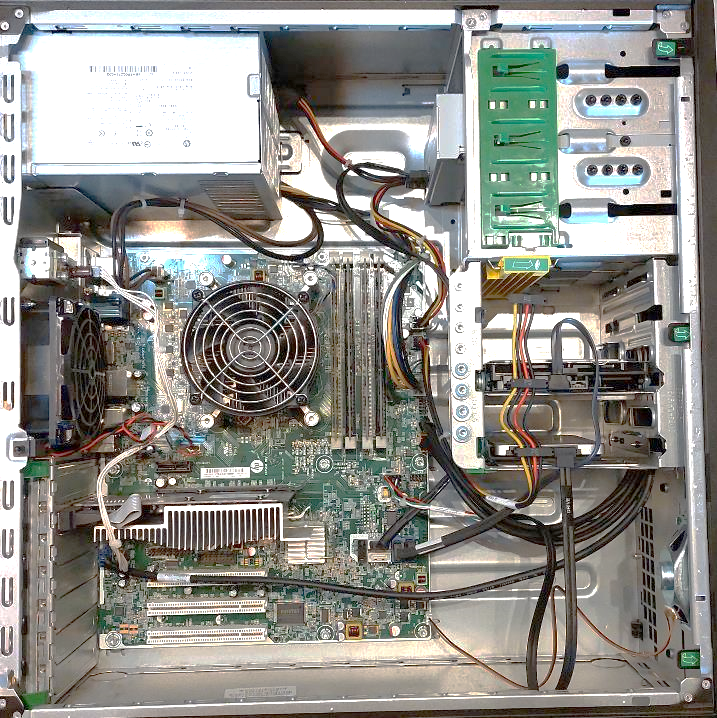 Netzteil, für die Stromversorgung
CD, DVD-Laufwerk
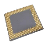 Prozessormit Lüfter und Kühler
Festplatte
SSD
Grafikkartemit Kühler
Datenkabel
Steckkartenplätze
RAM
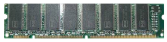 5
Hauptplatine / Mainboard / Motherboard
Steckplätze für Arbeitsspeicher RAM
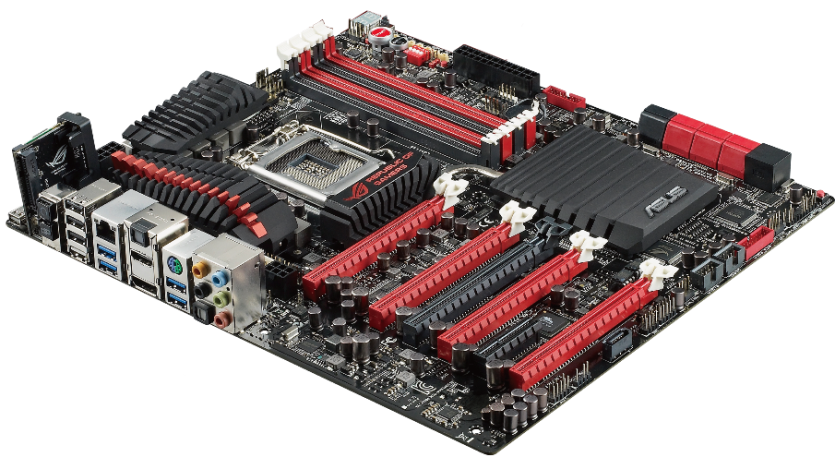 Prozessor - Steckplatz
Schnittstellen (USB, Video…)
Steckplätze z.B. Grafikkarte
6
Prozessor (CPU)‏
Die Rechenleistung ist von der Taktfrequenz und der Anzahl der Prozessorkerne abhängig! 
Die Taktfrequenz wird in Gigahertz (Ghz) angegeben
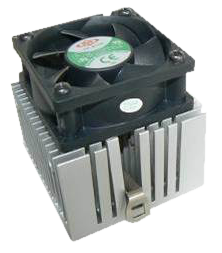 CPUCentral Processing Unit
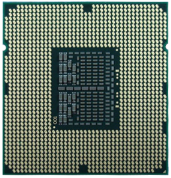 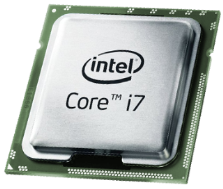 Prozessorkühler mit Ventilator
7
Hauptspeicher –Arbeitsspeicher - RAM
Random Access Memory
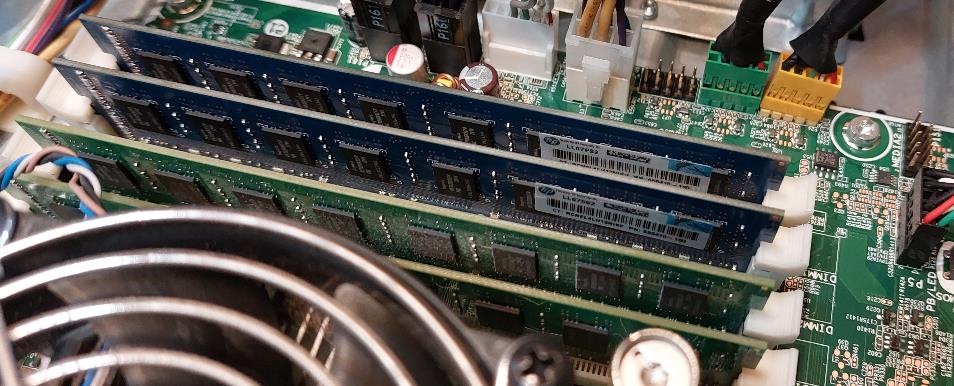 Der Hauptspeicher wird in Gigabyte (GB) angegeben.Die meisten PCs haben 8 GB RAM oder mehr!
Auf RAM können Daten gespeichert und gelesen werden.
Wird die Stromversorgung unterbrochen, geht der Inhalt des Hauptspeichers verloren!
1
2
3
4
Hier: 4 Speicherkarten zu je 4 GB = 16 GB
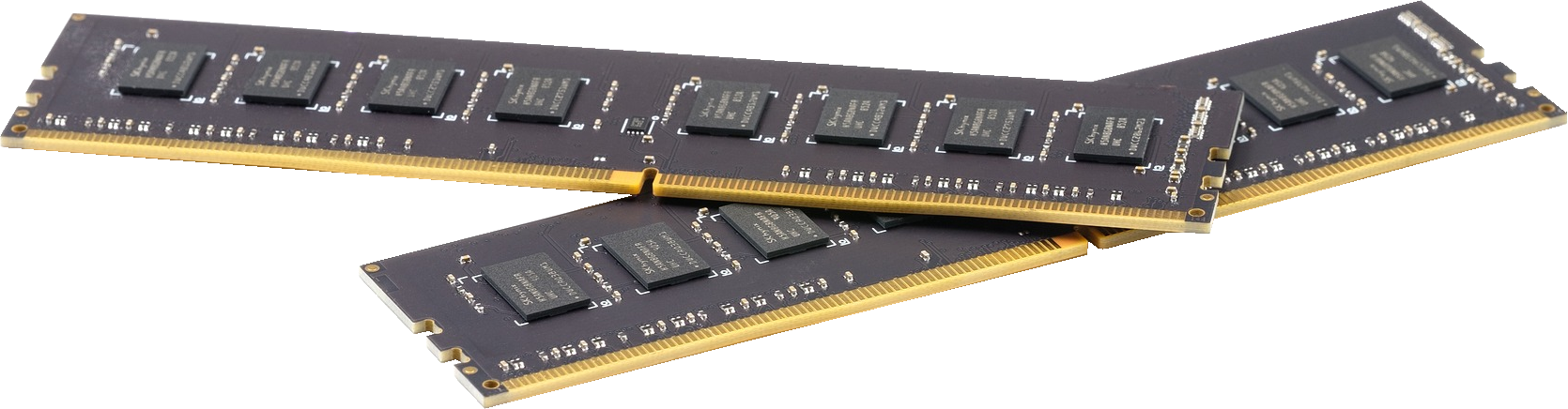 RAM Speicherkarten zum Einstecken
8
Festplatte
Metallscheiben mit magnetischer Beschichtung
Lesekopf
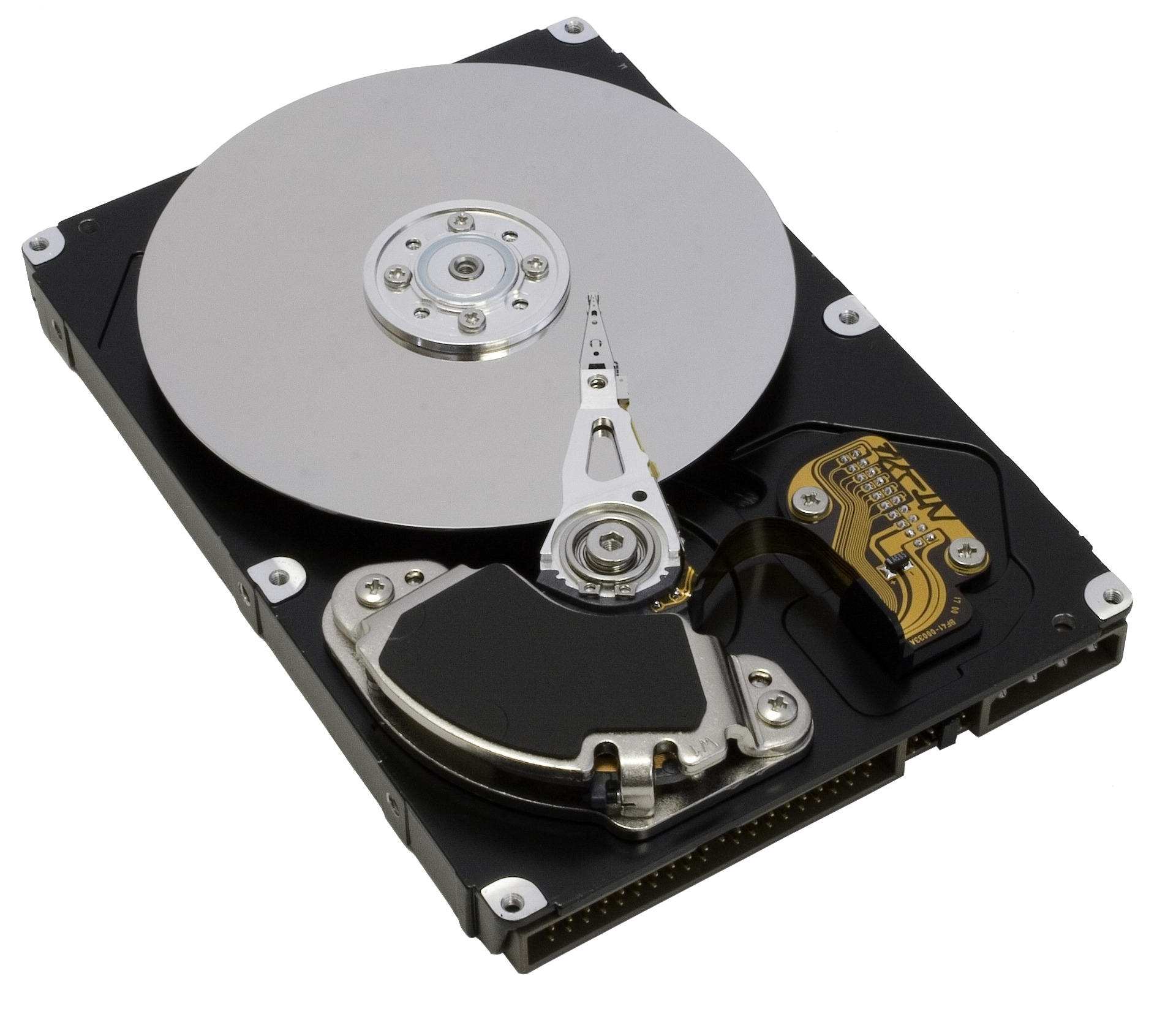 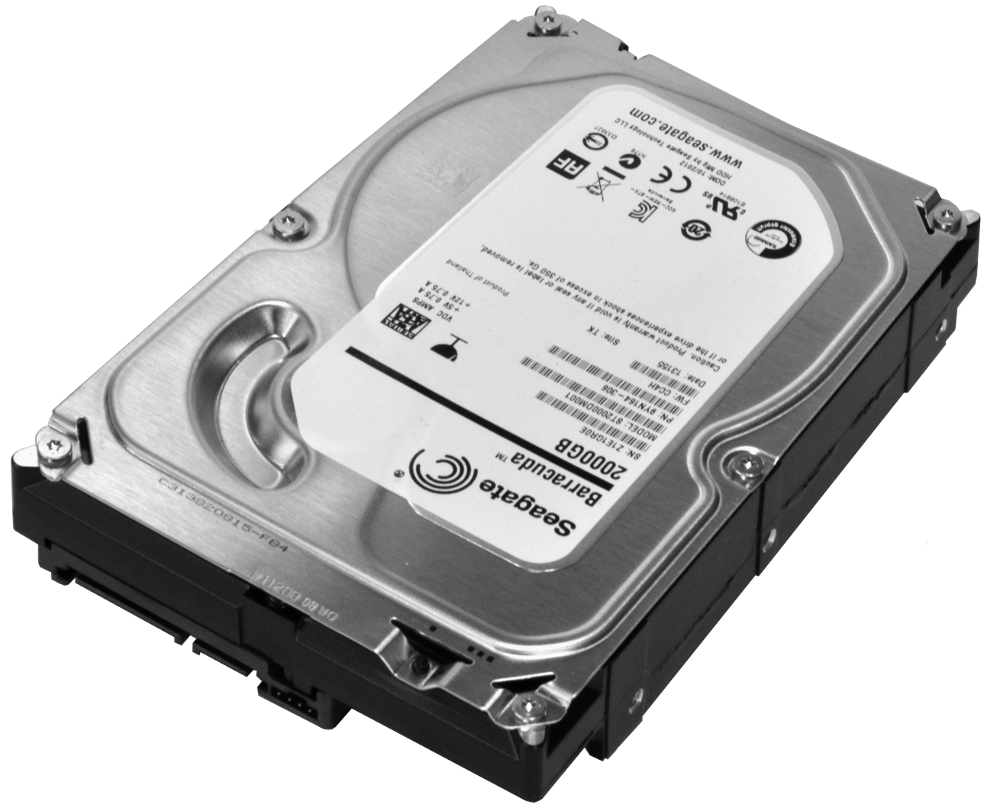 geöffnet
9
[Speaker Notes: Die Metallscheiben der Festplatten drehen sich mit 5400 Umdrehungen und mehr pro Minute! Festplatten dürfen nicht geöffnet werden, da sonst irreparable Schäden durch kleinste Staubkörner entstehen.Die Köpfe fliegen auf einem Luftpolster von weniger als 10 nm (1 Hundertstel Millimeter) Höhe. Würde ein Kopf die Scheibe berühren, käme es zu einem Headcrash; die Festplatte wäre dann defekt, weil dabei Daten zerstört werden.]
SSD – Solid State Disk
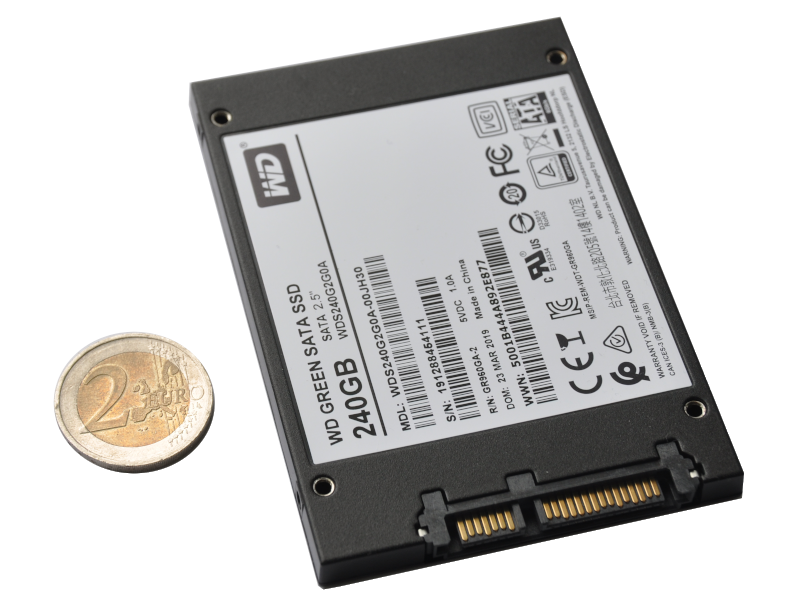 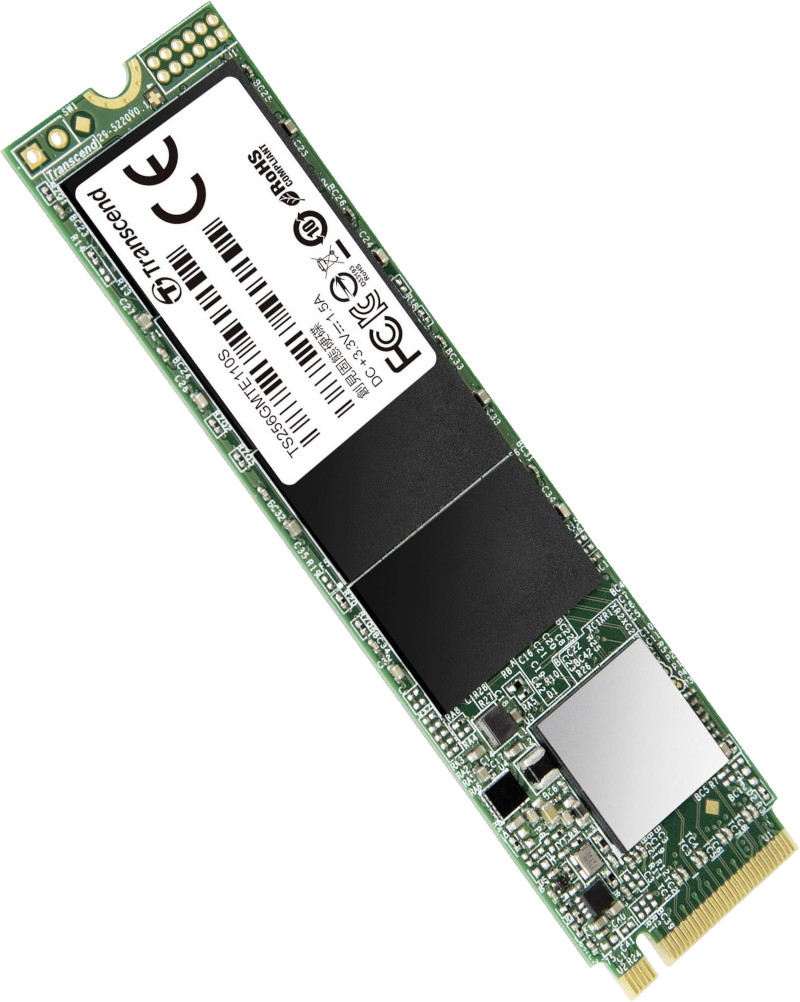 Keine beweglichen Teile 
Sehr schnell
Unempfindlich gegen Stöße
Energiesparend
Anschlüsse für Strom und Daten
10
[Speaker Notes: SSDs sind stoßunempfindlich, energiesparender und wesentlich schneller als Festplatten!]
CD/DVD/Blue-ray‏Verlieren an Bedeutung!
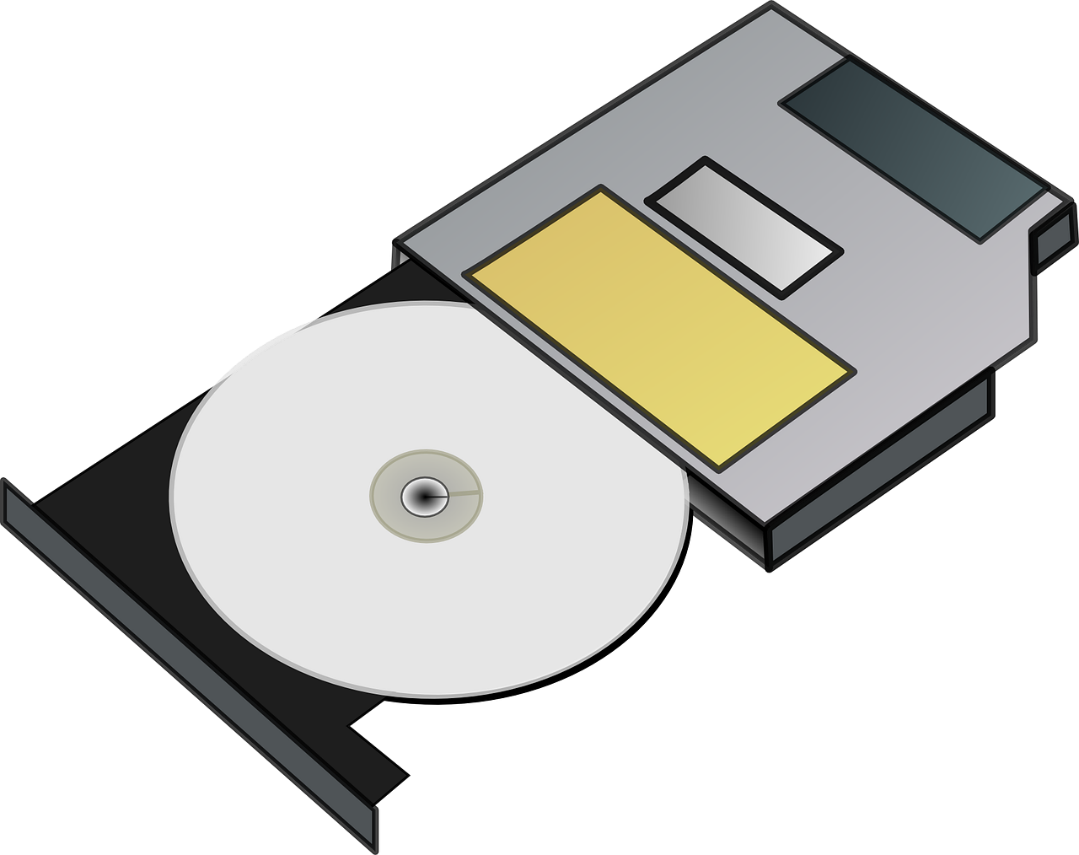 CD-RW kann beschrieben werden
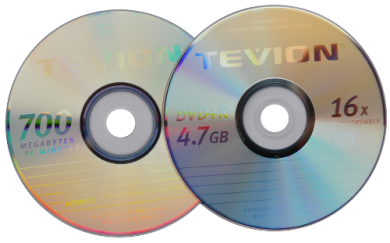 CD, DVD und Blue-ray Disks sind optische Speichermedien
Laufwerk für optische Speichermedien
11
Externe Speichermedien
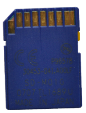 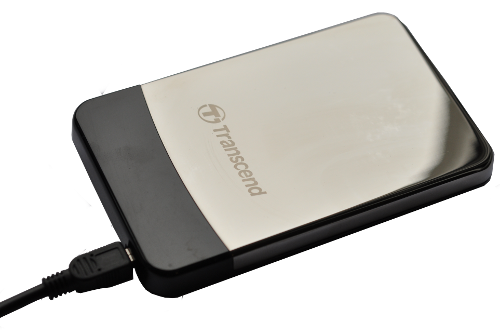 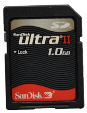 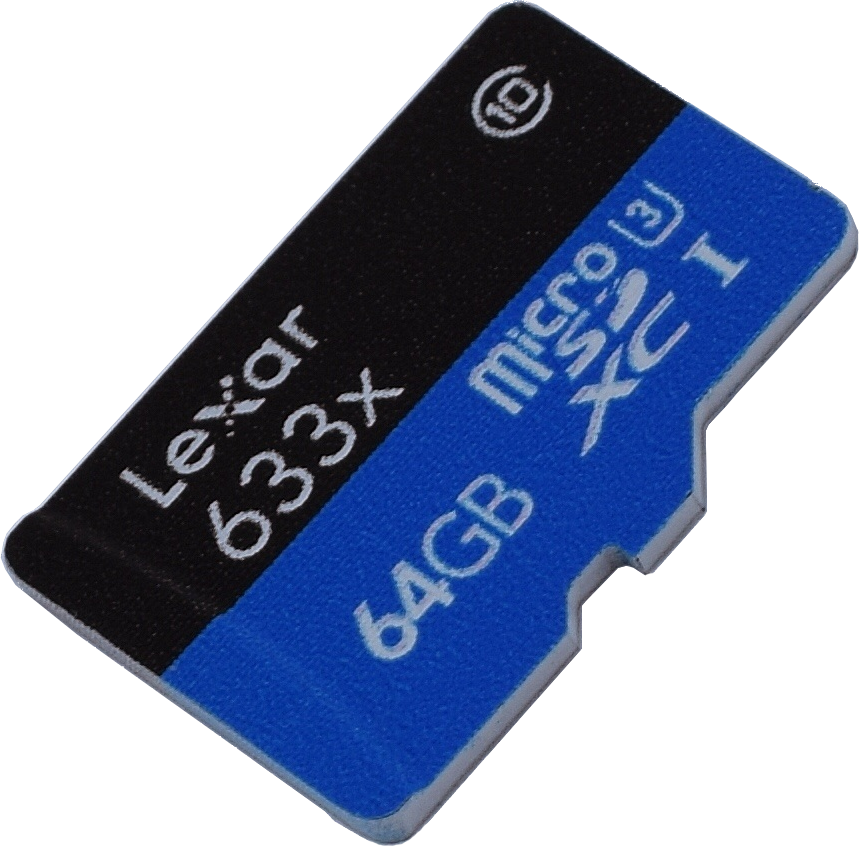 SD Speicherkarten
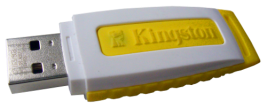 USB-Speicherstick
Externe Festplatte oder SSD 2,5 Zoll
12
Erweiterungskarten
Zusatzkarten erweitern die Fähigkeiten des Computers! Sie werden in die Steckplätze auf der Hauptplatine eingesetzt.
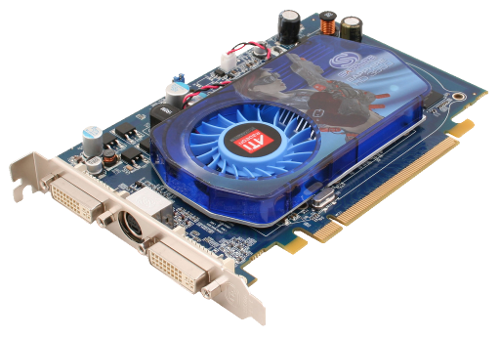 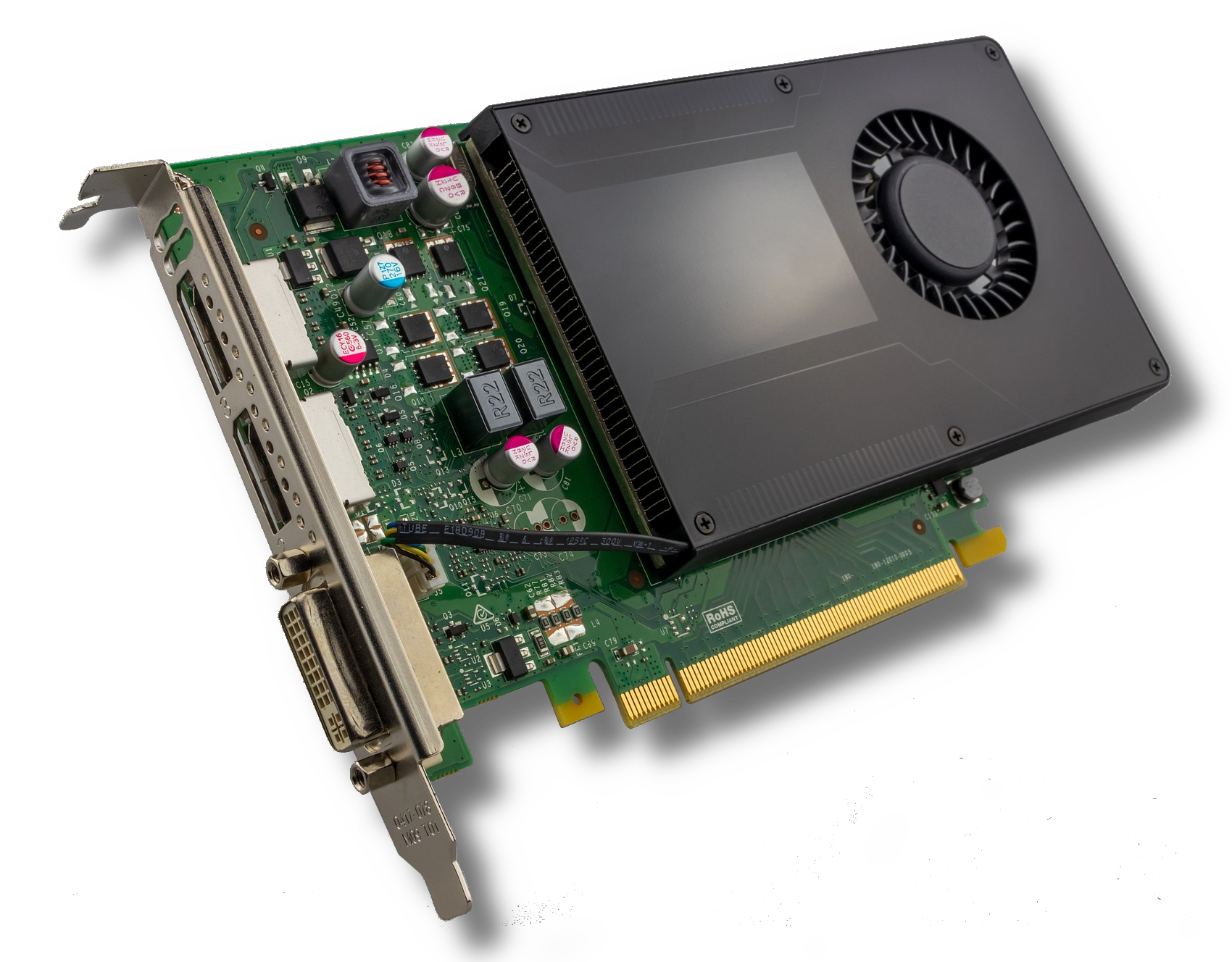 Grafikkarten für anspruchsvolle Spiele oder Konstruktionsanwendungen (CAD)
13
Netzteil
mit Lüfter, dient zur Stromversorgung des Computers hier: Leistung max. 320 Watt
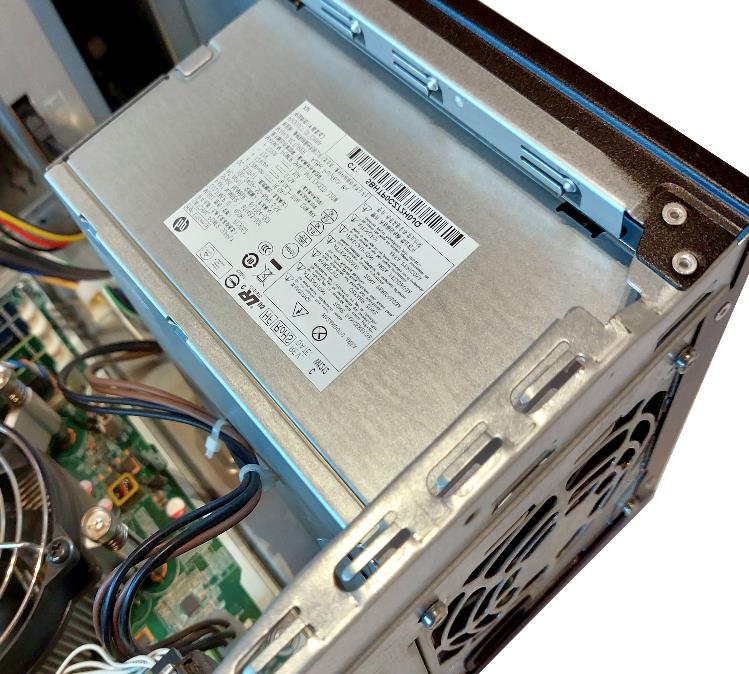 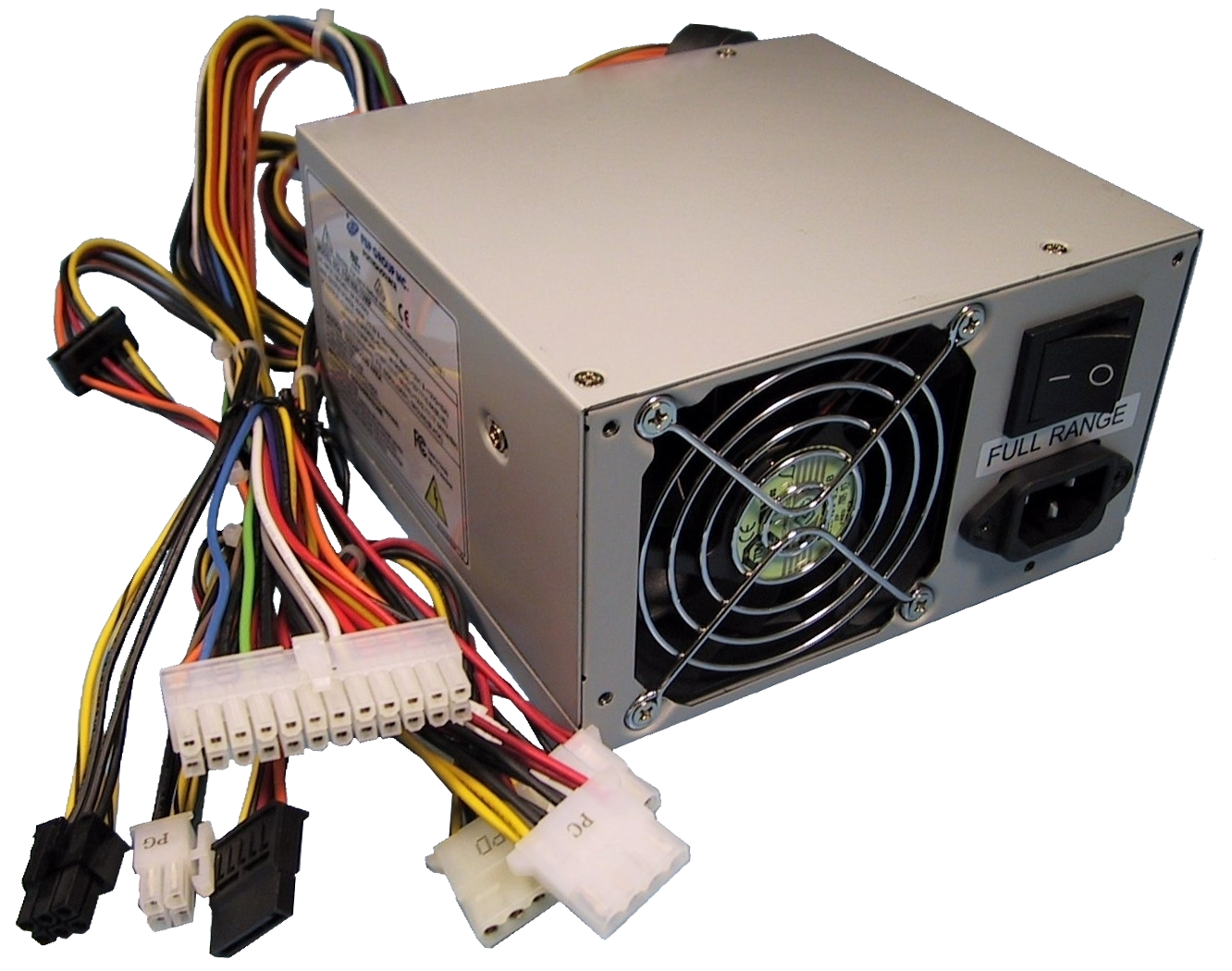 Stromstecker für SSDs und Mainboard
14
Drucker
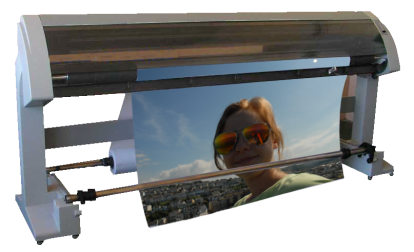 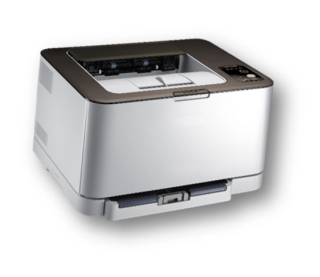 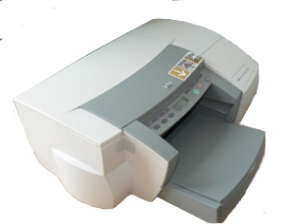 Plotter sind Großformatdrucker
Laserdrucker‏
Tintenstrahldrucker
15
Scanner
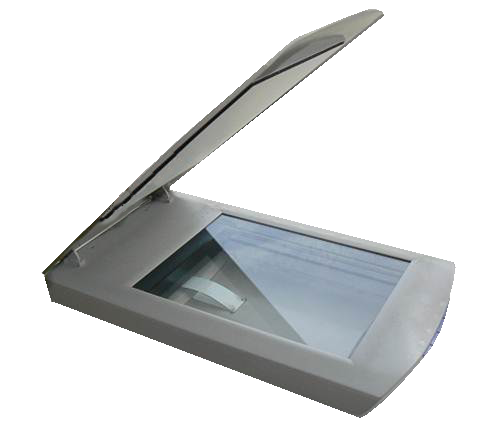 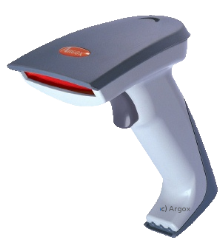 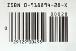 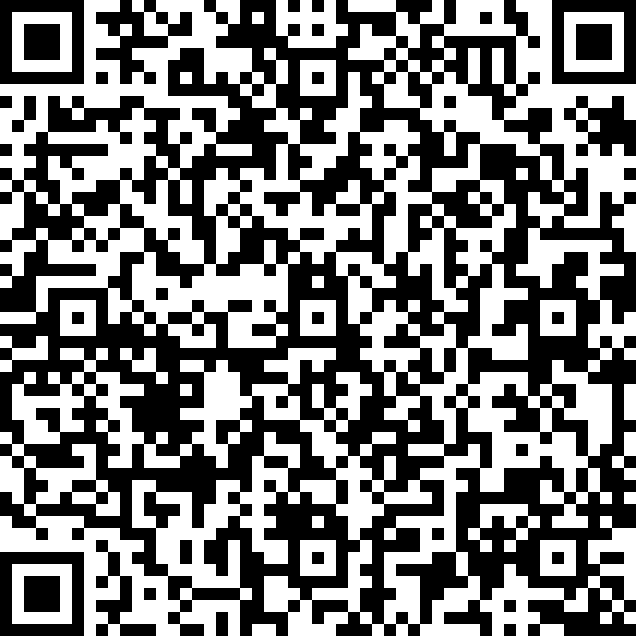 Barcodescanner für das Lesen von Barcodes
Scanner digitalisieren Dokumente und Bilder
16
Tastatur
zur Eingabe von Zeichen
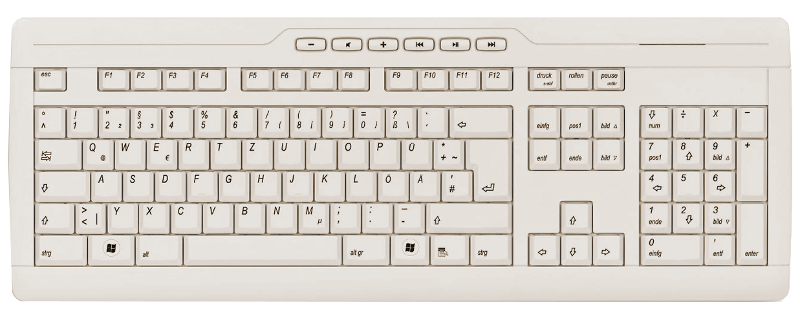 17
NAS (Network Attached Storage)stellt Speicher im Netzwerk zur Verfügung
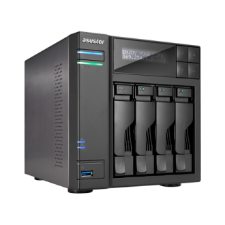 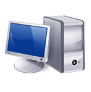 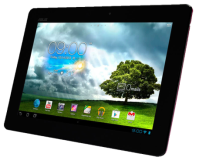 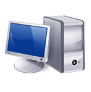 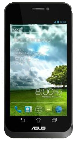 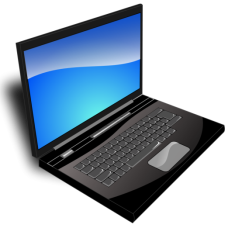 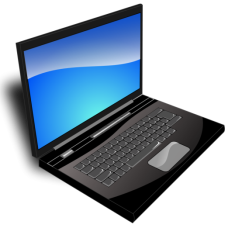 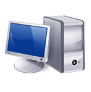 Clients
18
NetzwerkeRessourcen gemeinsam nutzen
Internet
Datenspeicher
Drucker
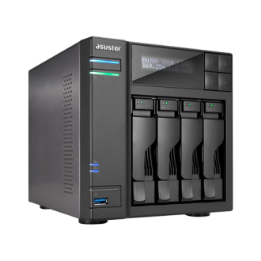 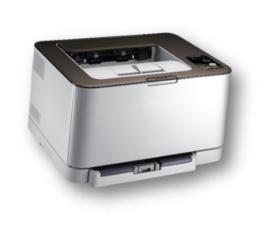 WLAN
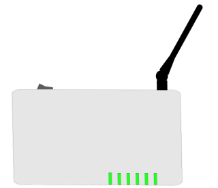 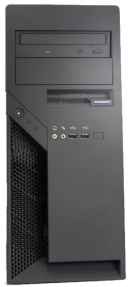 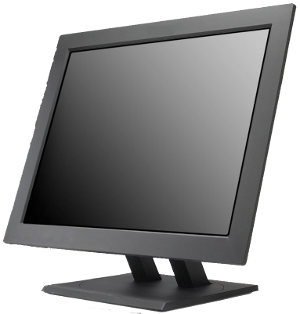 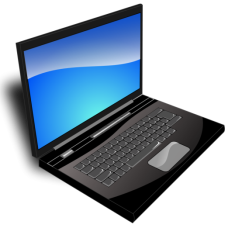 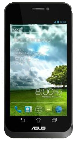 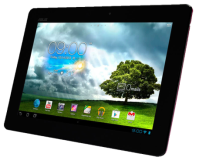 19
Speichergrößen
Die kleinste Speichereinheit ist 1 Bit.      8 Bit ergeben 1 Byte (= 1 Zeichen)
20
Was passt darauf?
21
Wie viel Speicher braucht ...
22